Update on science and standards CSAP PD  June 5, 2019   Vancouver, bc
Dr. Heather Osachoff, M.Sc., Ph.D., RP.Bio			A/Head, Science & Standards		


Land Remediation Section
Ministry of Environment and Climate Change Strategy
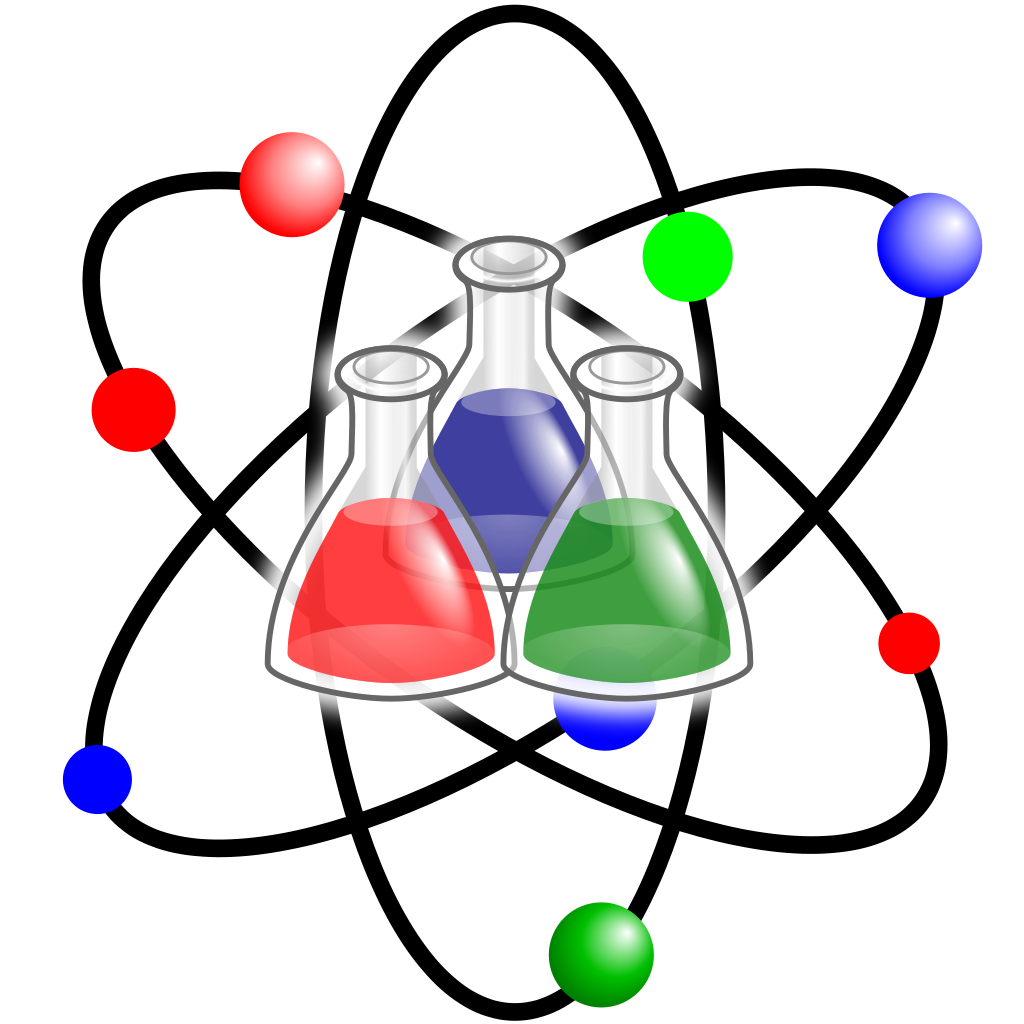 Science & standards work unit
Staff: Lizzy Mos, Jennifer Puhallo, George Szefer, Jasen Nelson

Scope: 
Maintain and curate Contaminated Sites Regulation standards
ENV experts on standards, risk assessment, toxicology, chemistry, lab methods, sampling, scientific advances, emerging contaminants, groundwater modelling (and more)
Contact us at site@gov.bc.ca
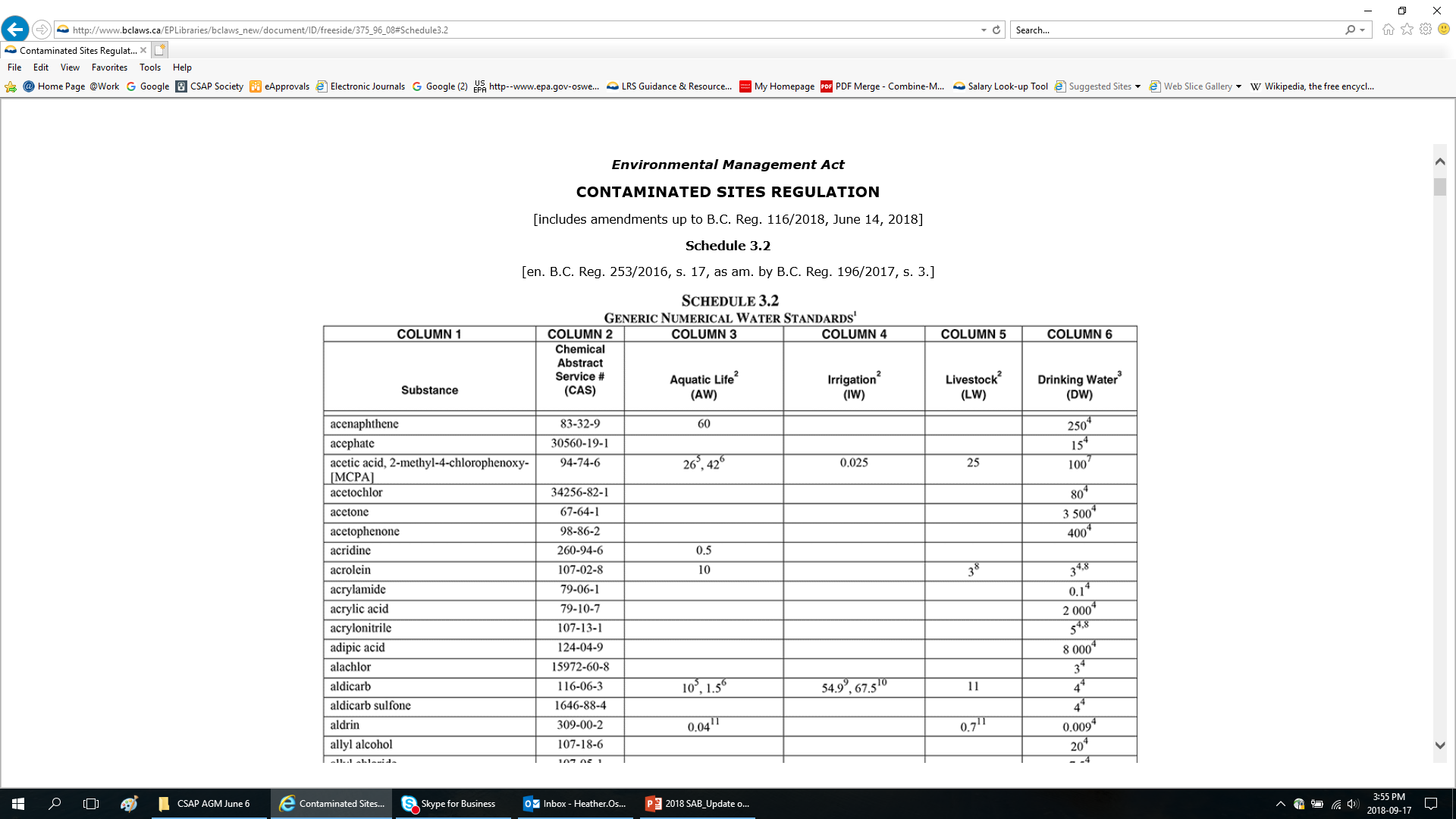 2
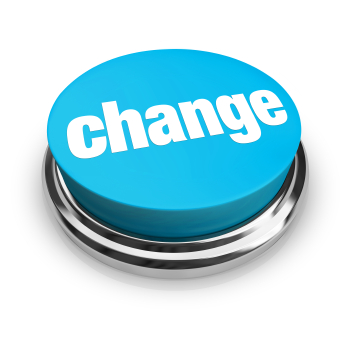 LRS Changes in the past year
Implementation of standards (Stage 10/11 CSR amendments)
Advisory role – helping with interpretation of new protocols and guidance (e.g., leachate testing, P2 SSS standards)
Protocol 4 v10 and Protocol 13 v3.1 released Jan. 2019
DRA plume stability policy released Feb. 2019
Still documents to come (e.g., Protocol 28)

Staffing changes – new team leads for answering questions but ask via site@gov.bc.ca
3
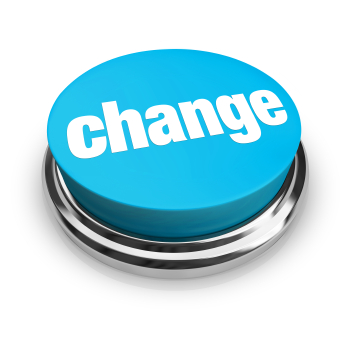 Standards Changes in the past 6 months
Stage 12 CSR amendment
Came into force January 24, 2019
Contains errata to Stage 11 and corrected Schedule 1.1 SoSC
Site Remediation website has (1) Sept. 7th, 2018 webinar, and (2) Administrative Bulletin #5 (released Jan. 2019)
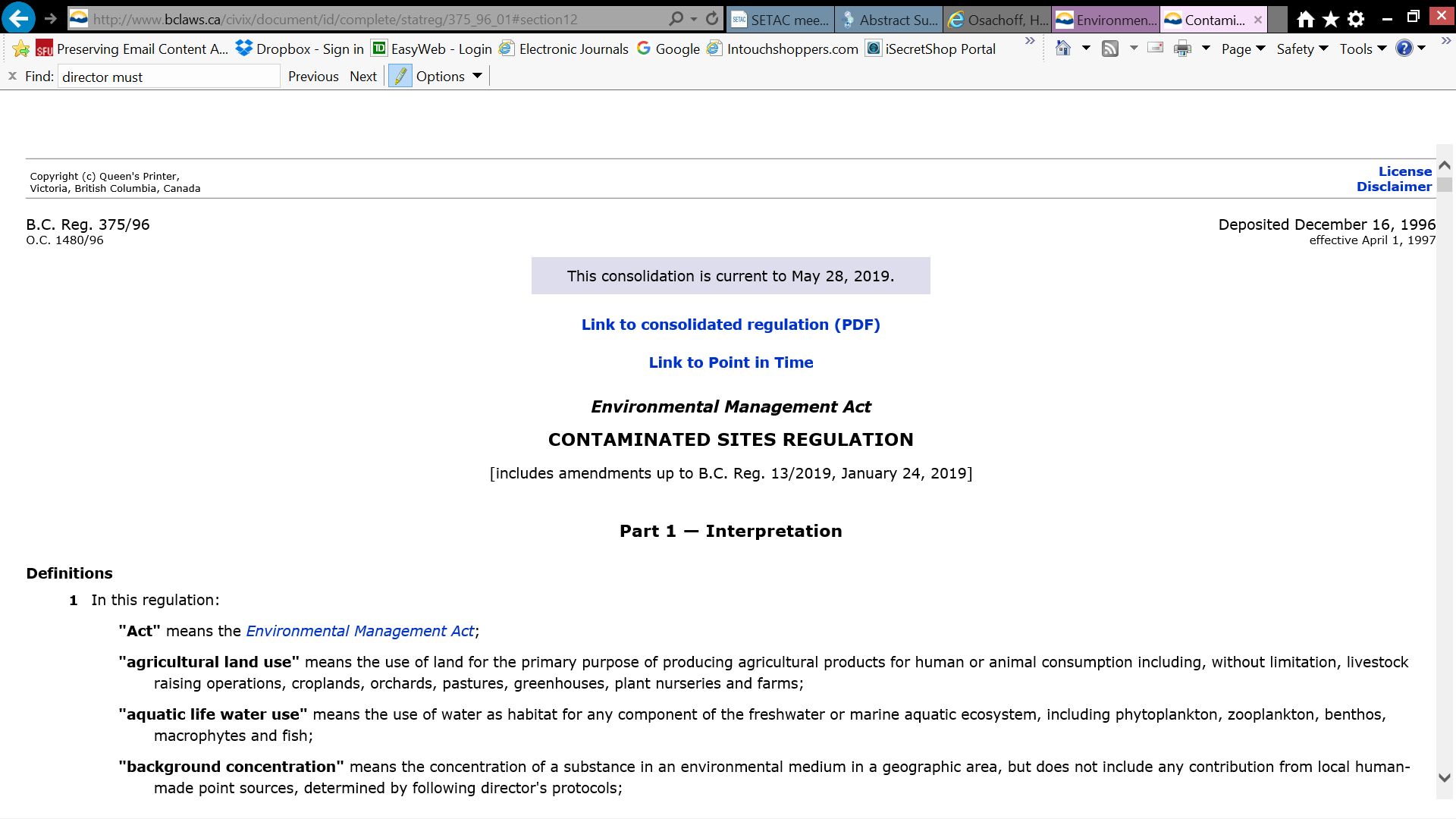 4
Science & standards projects
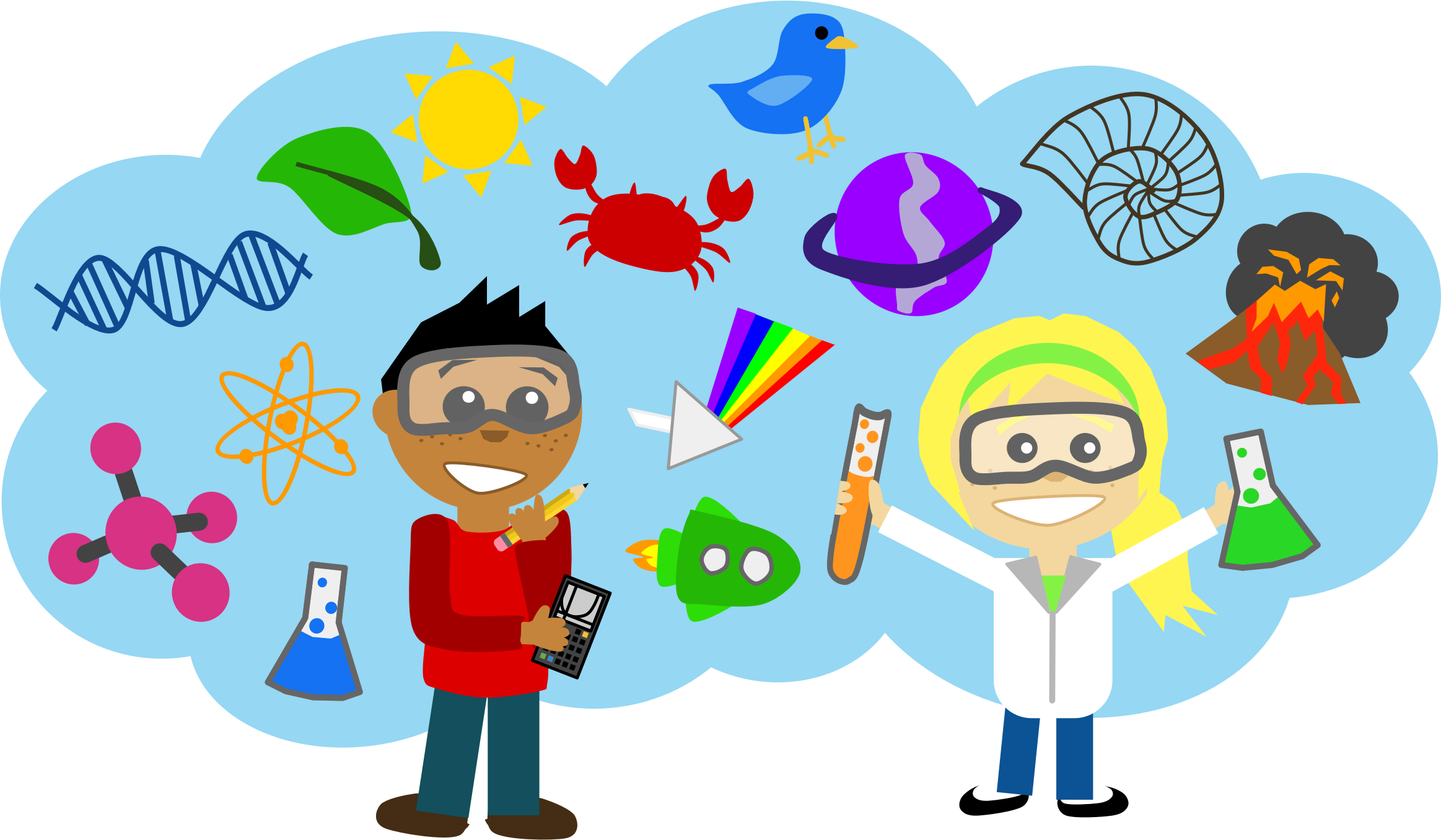 5 Year Standards Updating Framework Project
Stage 10/11 amendment introduced language to the CSR describing a 5 year cycle of review for Standards Updating; we are working towards describing how and what that will look like
Salt and peat standards
Application and evaluation of Na+ and Cl- in peat for contaminated sites work
Aquatic life PAH standards collaboration within ENV
Supporting technical projects
CSAP: Soil vapour sampling guidance update 
ENV: BC Field Sampling Manual, BC Environmental Lab. Manual
5
Science & standards projects
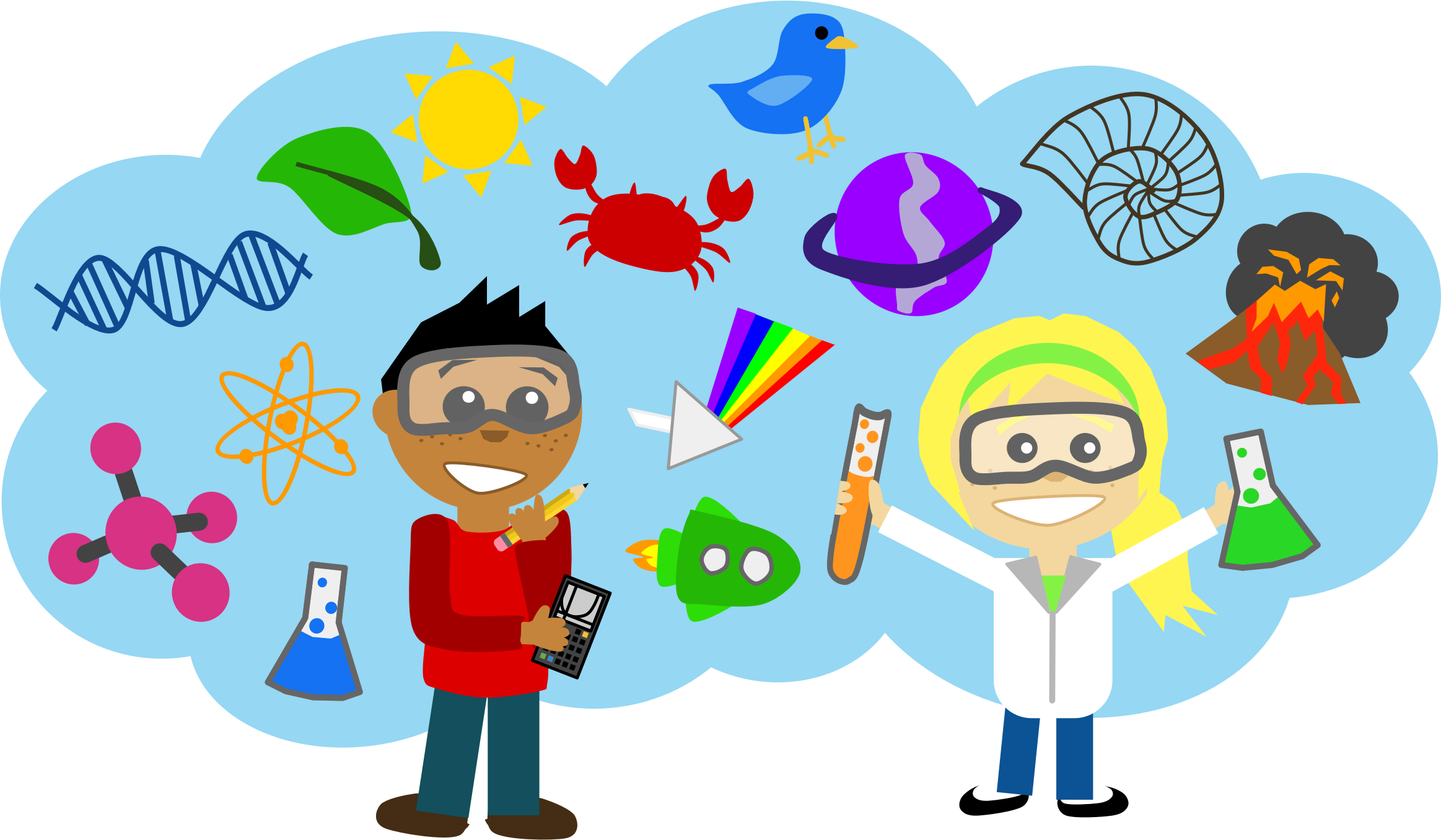 Stage 13 CSR amendment scope and content
Soil relocation leg/reg amendment proposed for 2019-20, adding housekeeping updates (i.e., errata including typos, CAS # fixes, groundwater model small fix to methanol standard)

Revisions to sediment standards, CSR Schedule 3.4
Sediment standards were not updated in Stage 10/11 amendment thus planning to develop/derive updated standards (~ 2-3 year project)

Risk assessment protocol/guidance
RA-related policy documents should be updated; starting point is a “gaps analysis” completed by CSAP in 2018
6
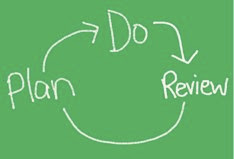 CSR 68, Review of numerical standards
68 (1) For the purpose of prescribing substances and risk-based or numerical criteria, standards and conditions under section 63 (1) (n) of the Act, the minister may, within 5 years of this section coming into force and once every 5 years after that date, consider the recommendations by a director made under subsection (2) of this section and conduct a review of the numerical standards.

	(2) A review of numerical standards is to be developed in accordance with section 64 (2) (n) of the Act by a director for the purpose of making recommendations for consideration by the minister.
[en. B.C. Reg. 253/2016, s. 15.]
7
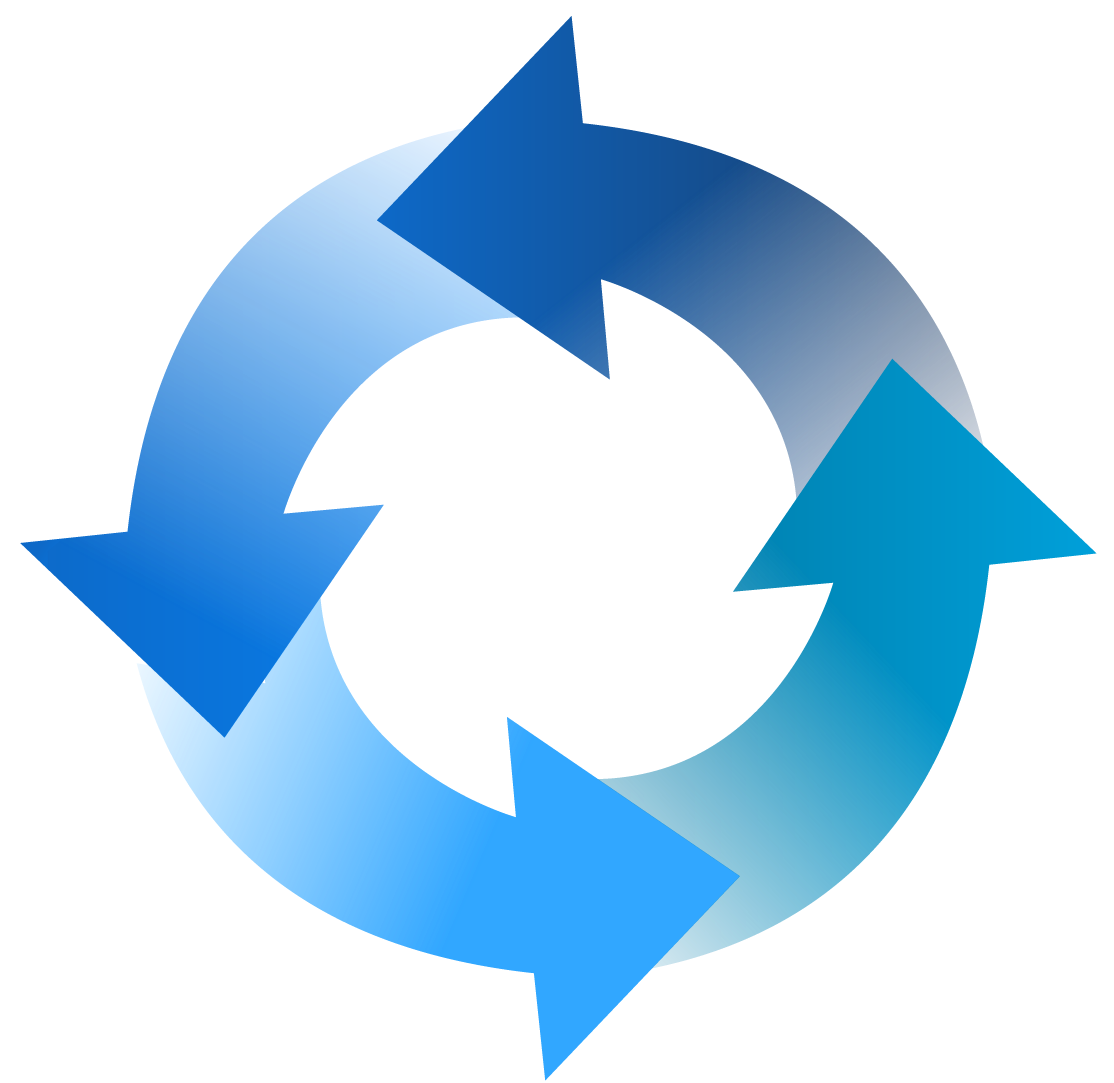 5 year cycle of review
Nov. 1, 2017 – Nov. 1, 2022 (first 5 year cycle of review)

FY 2019-20 (Year 2-3 / 5): 
Stage 13 amendment (minor standards changes)
Intentions Paper(s) on scope of standards changes proposed to put forward in package for Minister’s review circa late 2021
Communications (engage within government; connect with stakeholders [likely in Winter via webinar])
Contracts to advance areas: Sediment standards revisions
Projects: Salt and peat; PAH collaboration within ENV
Finish Standards Updating Framework by writing new Procedure and establishing criteria re: impetus for updating standards
8
Questions?
Heather Osachoff
Heather.osachoff@gov.bc.ca
www.gov.bc.ca/siteremediation